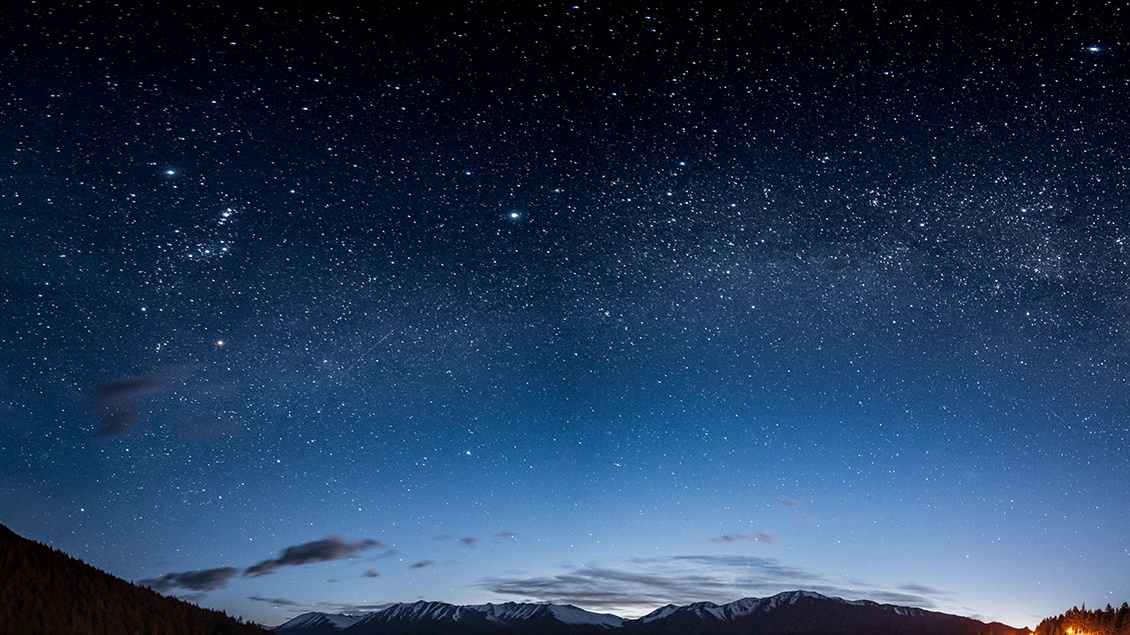 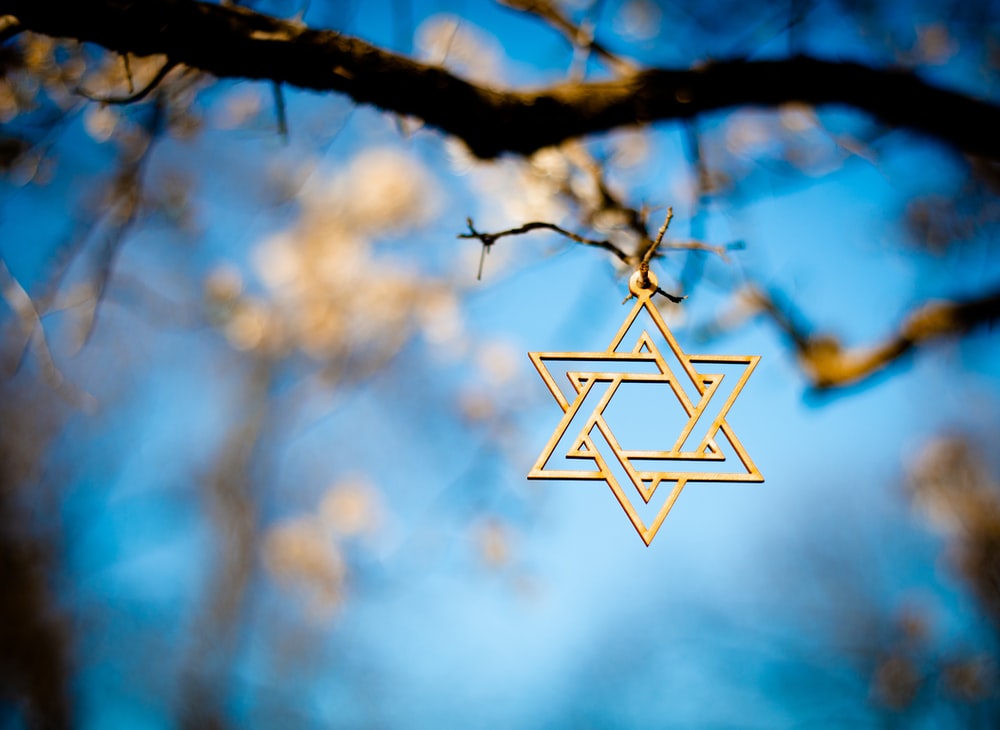 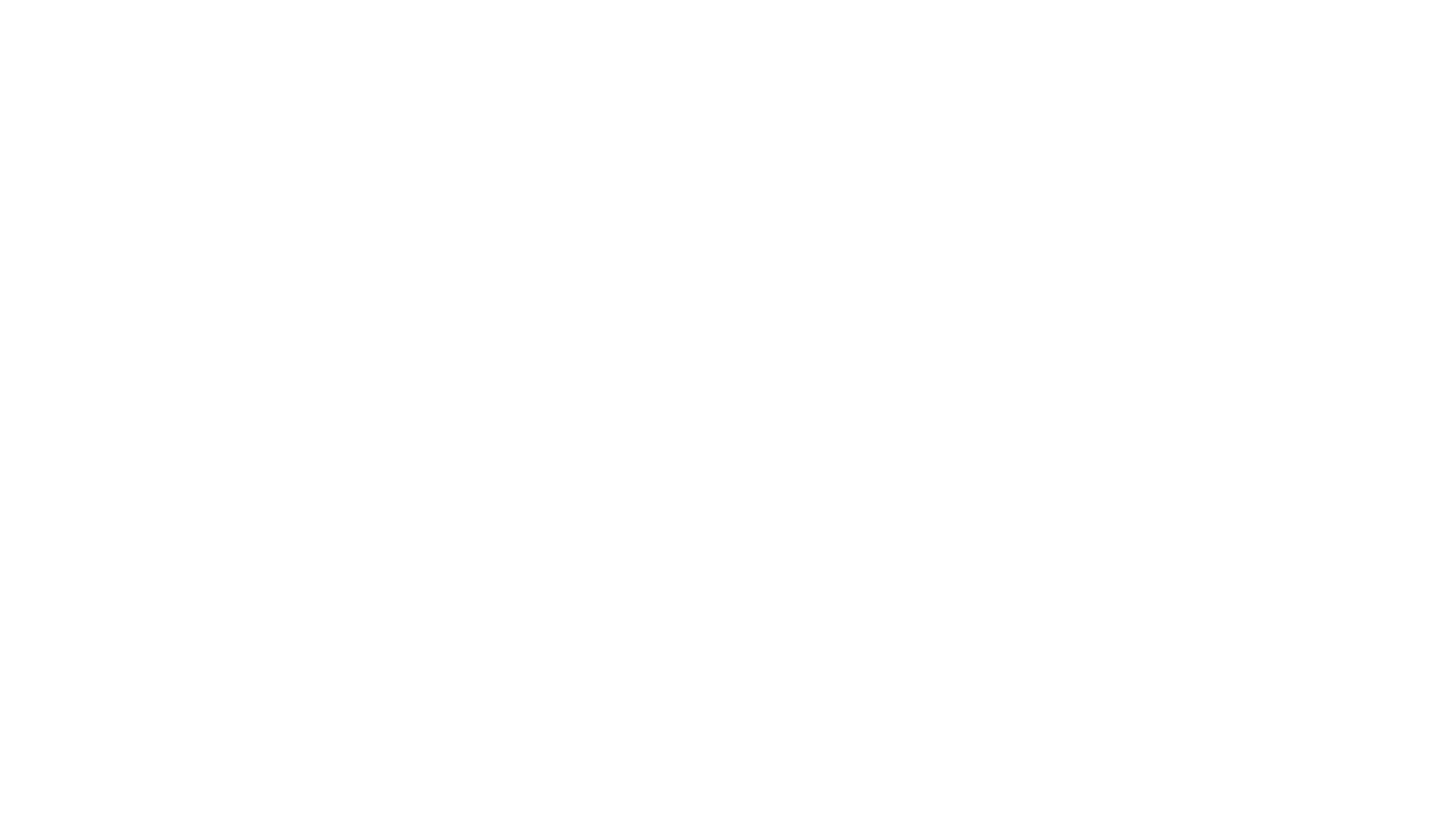 Xenophobia & Antisemitism
Student Support & Attendance services
HUMAN RELATIONS, DIVERSITY & eQUITY
[Speaker Notes: Teacher, please feel free to encourage student participation whichever way you are most comfortable: in the Zoom chat, on a previously shared Jamboard, in break out groups, or all together in a grid view.]
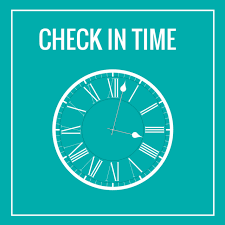 If you could solve a social justice issue, what would it be?
What is Xenophobia? 
         - Lee Scheffe
[Speaker Notes: https://youtu.be/SmwbfORMeKE (7:26)]
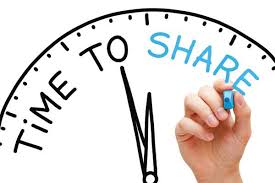 What are some ways you've heard or seen about different people being treated lately?

Do you know anyone who has been judged because of COVID-19?
[Speaker Notes: Script: 
Introduce the term scapegoating

Since March 2020, Asian people have been repeatedly targeted and blamed for the Coronavirus. 

They have been spit on, screamed at, and beaten.]
“Whenever there is some kind of major incident with global or regional implications, and as soon as you can identify it in relation to some racial ’other,’ particularly in predominantly, multi-ethnic societies like England and the U.S., I think it’s very easy for people to use a very small excuse to start scapegoating.”  

Miri Song, Professor of Sociology
        University of Kent
[Speaker Notes: Explain more about scapegoating]
Antisemitism
antisemitism
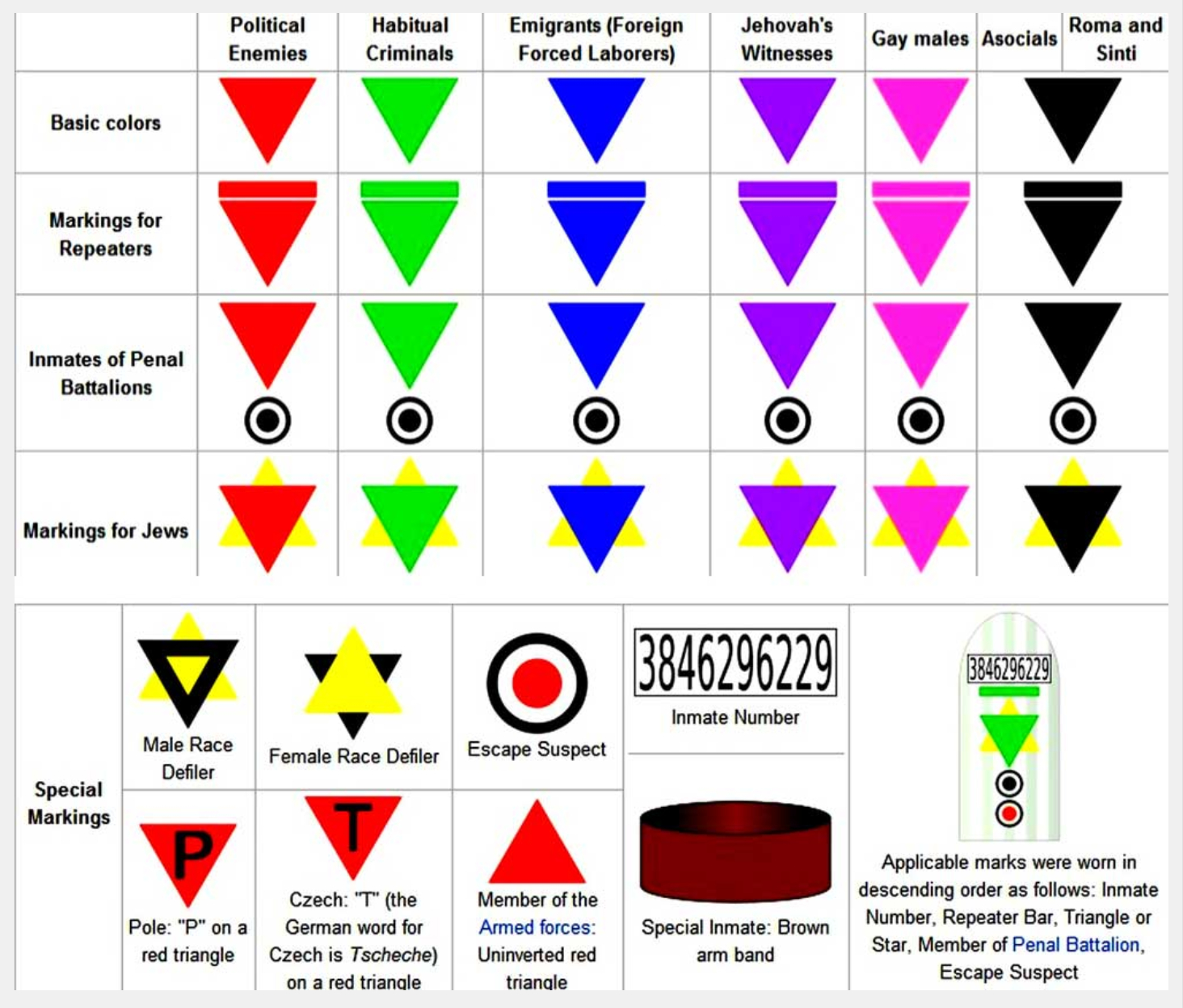 Antisemitism is prejudice against or hatred toward Jews.

The Holocaust, the persecution and murder of European Jews by Nazi Germany and its collaborators between 1933 and 1945, is history’s most extreme act of antisemitism.

Led by Adolf Hitler, the Nazi party killed 6 million Jews and 5 million non-Jews during the Holocaust.

Everyone in the camp was identified using the symbols on the chart.
Antisemitism today
[Speaker Notes: https://youtu.be/KJ1bLhdnHCk (4:27)]
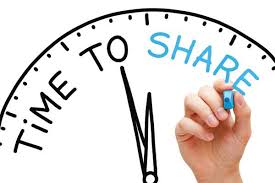 In the video, the 3 students share different experiences of antisemitism they have experienced in the present day. 

How prevalent do you think antisemitism is in your school, community, society?
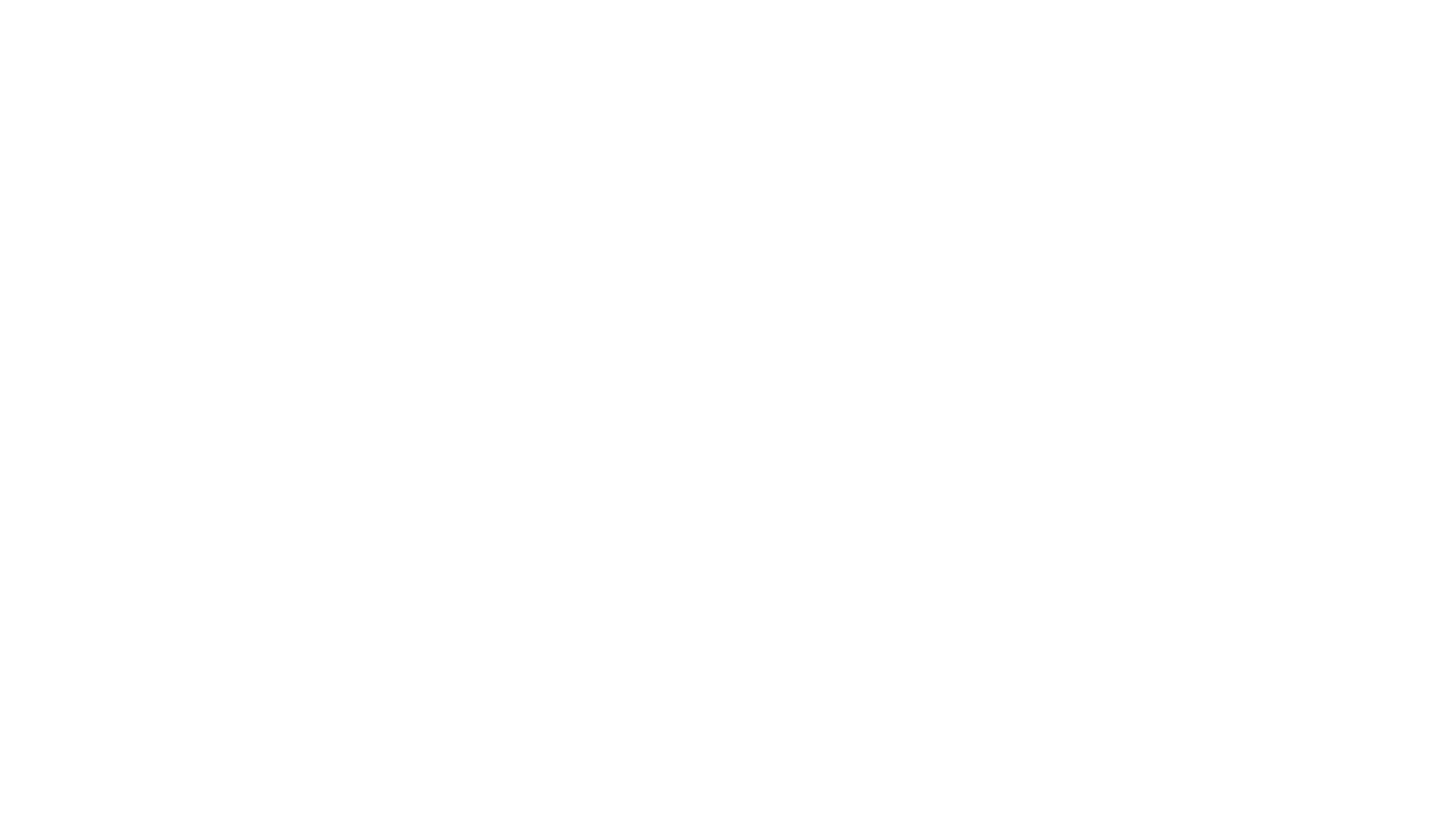 What can you do?
What will you do?
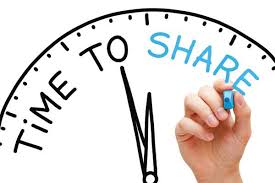 name 3 things that you can do to challenge xenophobia and antisemitism?
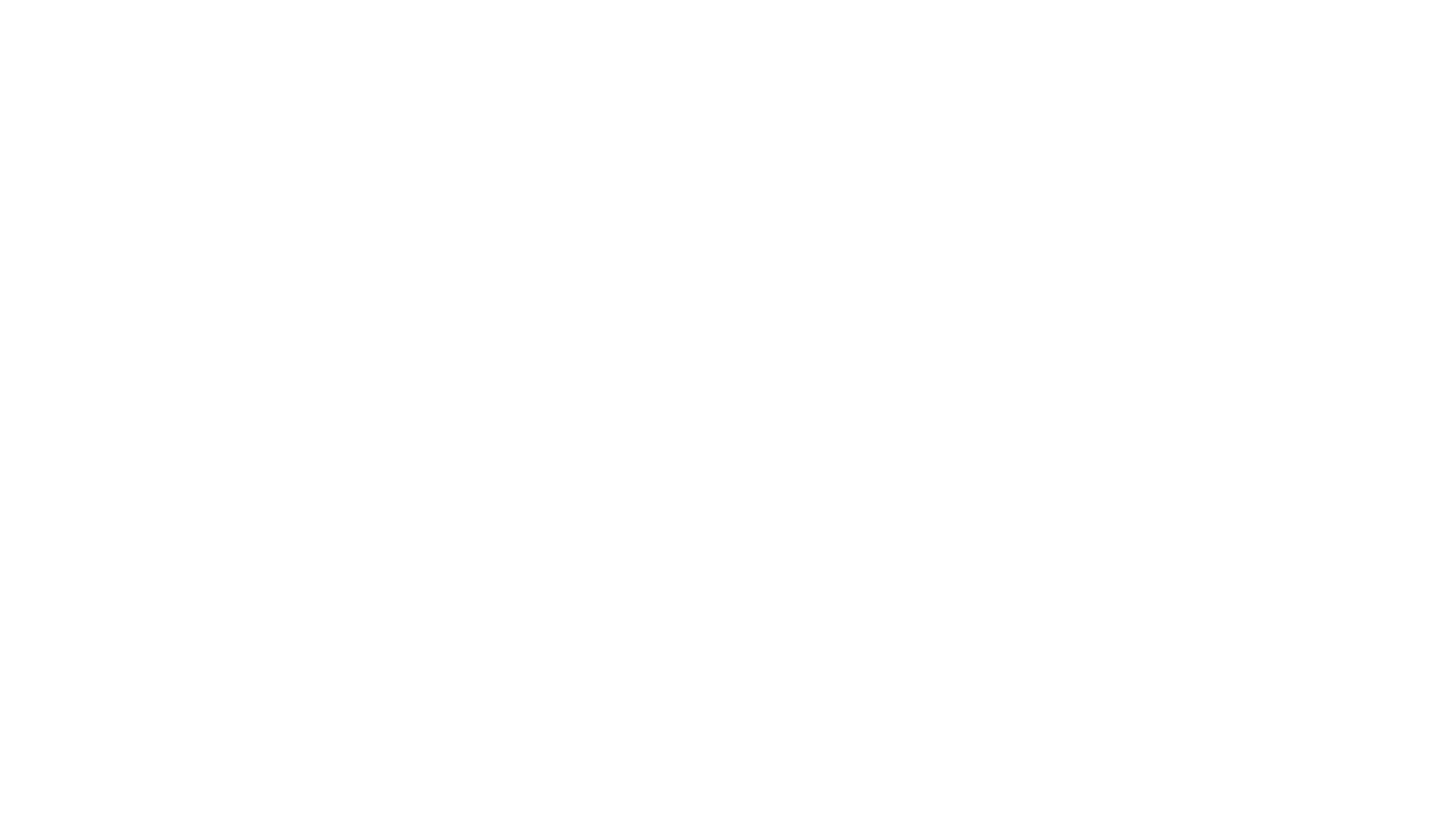 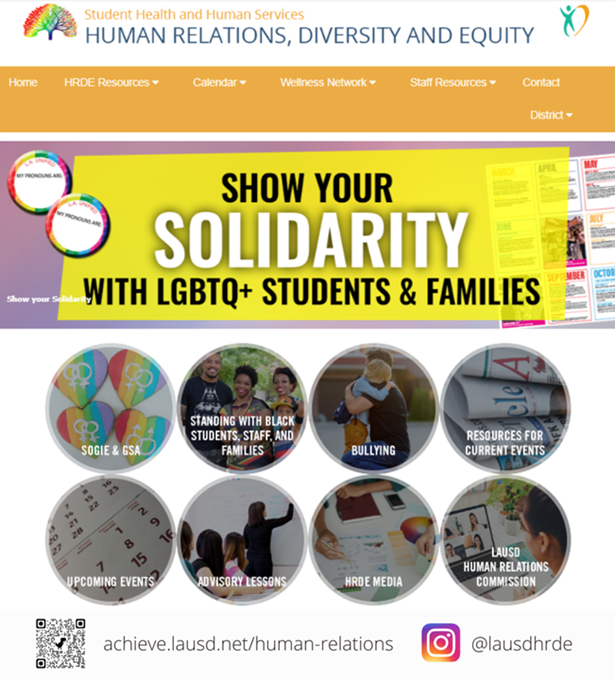 Human relations, diversity & equityhttps://www.lausd.org/human-relations
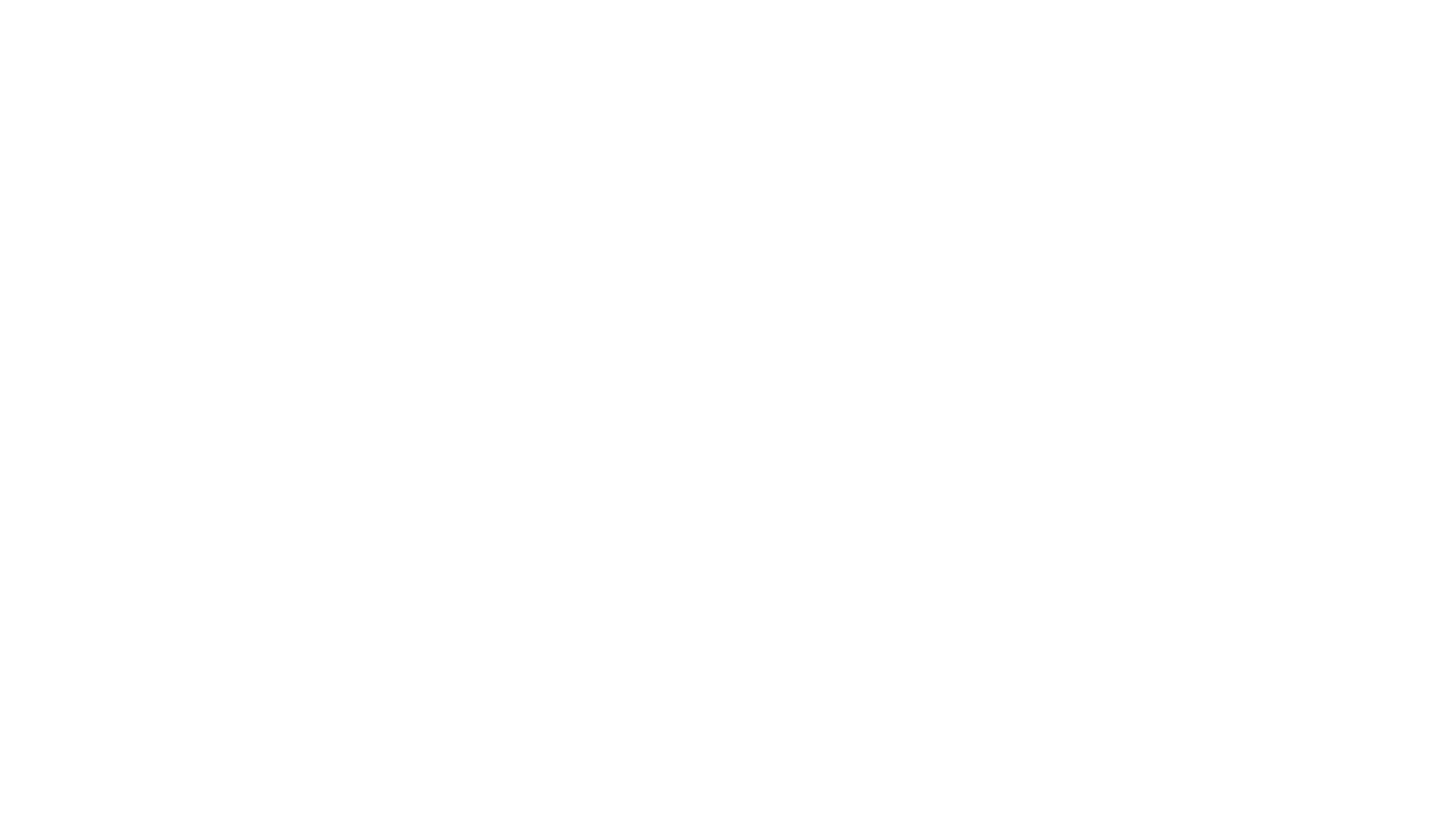 Teacher feedback
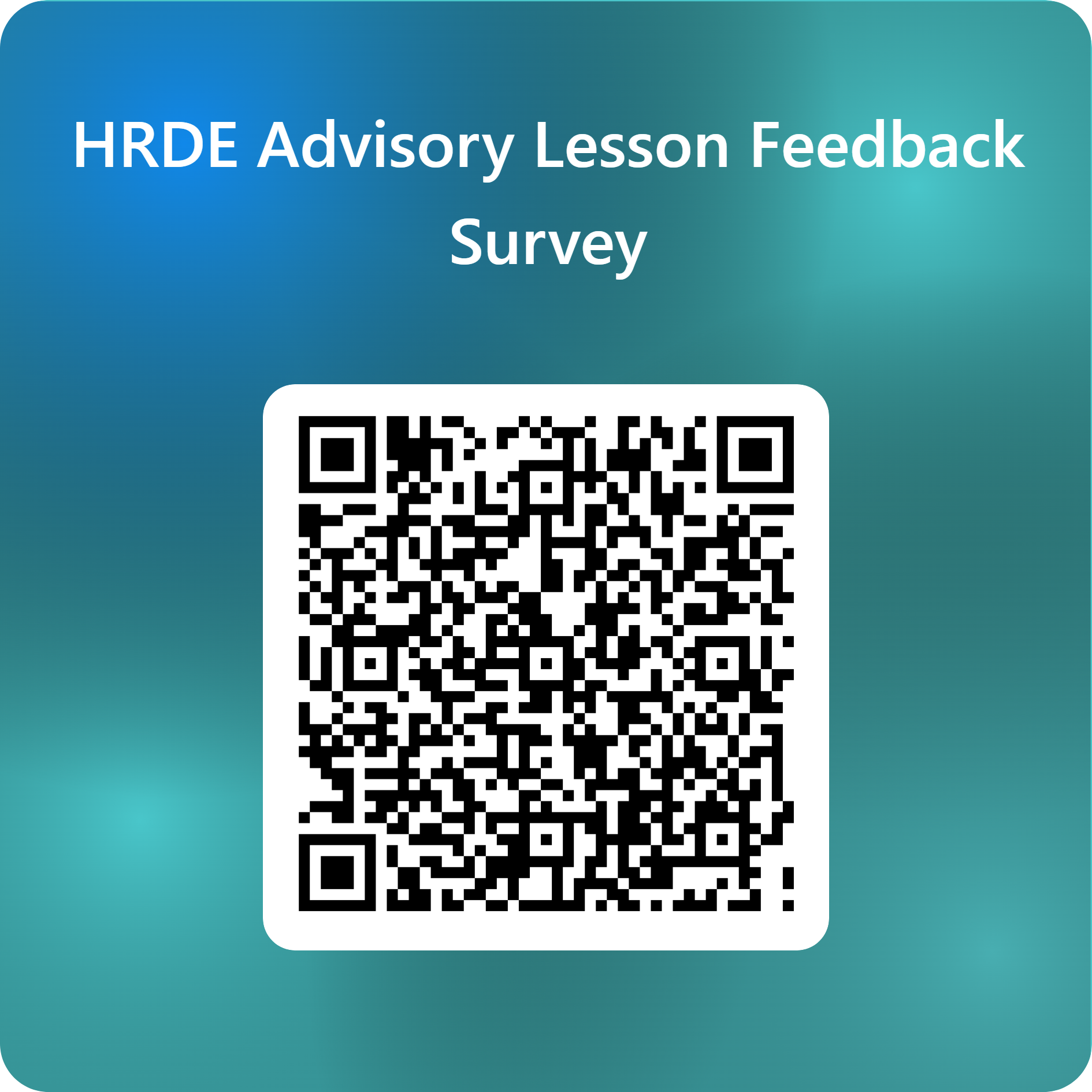 [Speaker Notes: Teacher please take a brief feedback survey by scanning the QR code or using the link below. 
https://forms.office.com/r/i9UqyyxzTT]